WSDOT WEST COAST GREEN HIGHWAY
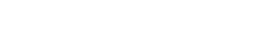 I-5 Electric Highway
Public/Private Partnership Project
Jeff Doyle
Director, Public/Private Partnerships
Presented to the 
Washington State Utilities and Transportation Commission
October 28, 2010
Olympia, Washington
TRANSPORTATION-ENERGY IMPERATIVE
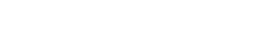 GHG emissions from Washington State’s transportation sector
(47%) are nearly double the national figures.
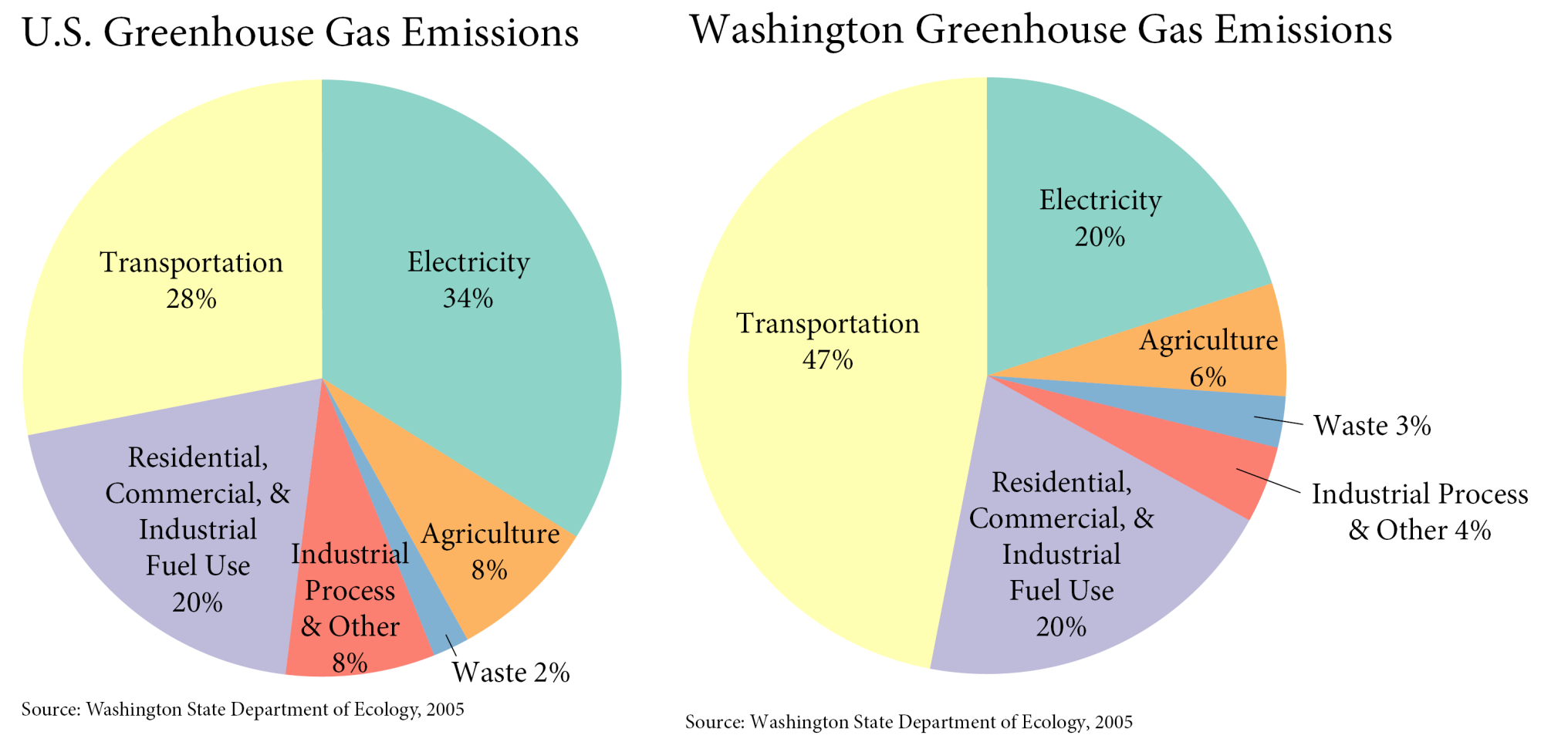 TRANSPORTATION-ENERGY IMPERATIVE
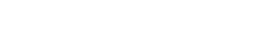 Within the next 30 years, the central Puget Sound region is expected
to grow by 1.5 million people –  increasing travel demand by 40%.
Puget Sound region population and employment forecasts, 2040
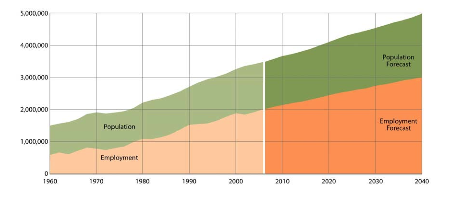 TRANSPORTATION-ENERGY IMPERATIVE
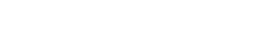 In spite of these ominous forecasts, Washington’s transportation
system must meet stringent state laws for GHG and VMT reduction.
GHG Reduction Targets:
VMT Reduction Targets:*
To 1990 levels by 2020

  To 25 percent below 1990
    levels by 2035

  To 50 percent below 1990
    levels by 2050
By 2020, decrease by 18%

  By 2035, decrease by 30%

  By 2050, decrease by 50%
*Statewide annual per capita VMT reductions, all fuel types.
TRANSPORTATION-ENERGY IMPERATIVE
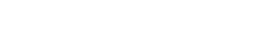 Fuel Source:  Electric Power Grid
Advantages:
  Diverse and domestic	
  Prices are stable
  Substantial spare capacity
Network infrastructure already
   in place	
  Electric miles cheaper than gas
  Electric miles are cleaner than gas
  65 percent of present U.S. light-
   duty vehicles could be powered by
   existing off-peak generating
   capacity
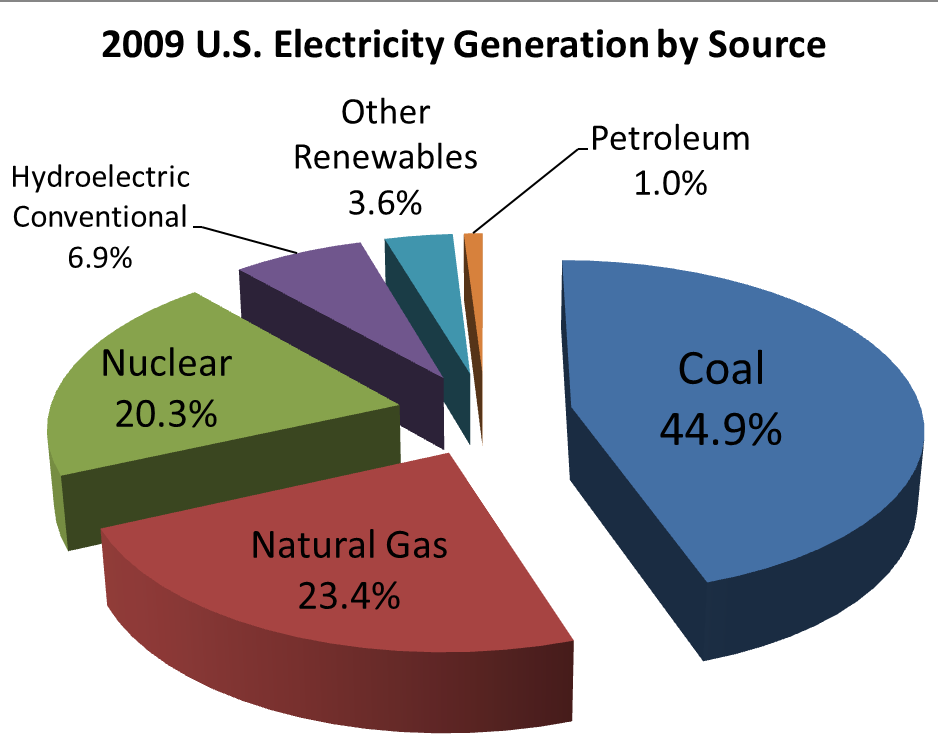 WEST COAST GREEN HIGHWAY
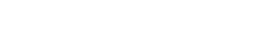 “	This ‘green freeway’ you're planning…would link your states with a network of rest stops that allow you to do more than just grab a cup of coffee, but also charge your car.


President 
	Barack Obama
	3/19/2009
The I-5 Electric Highway
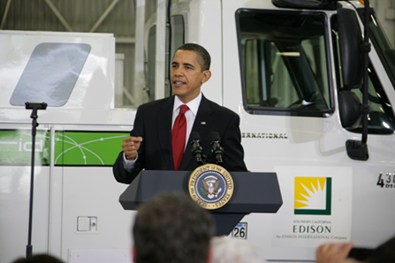 President Barack Obama
Goal: 1 million electric vehicles by 2015
WEST COAST GREEN HIGHWAY
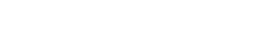 I-5 Electric Highway Public/Private Partnership Project
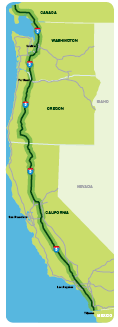 $1.32 million ARRA funding (via Washington Department of Commerce) to develop safety net of EV Fast-Charging stations throughout I-5 Corridor

  Forming partnerships with Washington businesses to host EV Fast-charging stations

   Coordinating EV infrastructure investments with other planned investments in Puget Sound Region

   Collaborating with Oregon and California on joint EV infrastructure development and funding
WEST COAST GREEN HIGHWAY
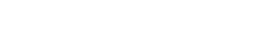 Two-Stage Deployment:  Essential Charging and Corridor Completion
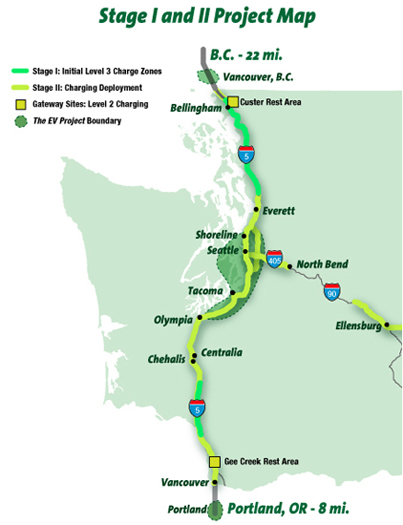 Complete DC Fast-Charge 
  network along I-5

  2 Gateway Rest Areas
   (Level 2 charging for public
    education & demonstration)

   Additional recharge zones 
	     based on data analysis

   Likely extension across
     Cascades to central WA
ISSUES FOR  CONSIDERATION
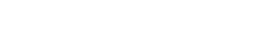 Issues to consider (from WSDOT’s perspective):
Long-term sustainable business model leading to commercialization

Unintended consequences resulting from large public subsidies

Transportation funding: confusing the symptom for the problem
WEST COAST GREEN HIGHWAY
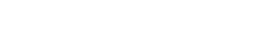 I-5 Electric Highway 
Public/Private Partnership Project
For more information, contact:
Jeff Doyle
Director of Public/Private Partnerships
Washington State Department of Transportation
(360) 705-7023 main
DoyleJ@wsdot.wa.gov
www.westcoastgreenhighway.com